113學測混合題看普一公民準備
胡芳瑄老師
看似歷史科的閱讀材料，其實要考的是什麼概念呢？
分別考了經濟、法律與政治的題型：
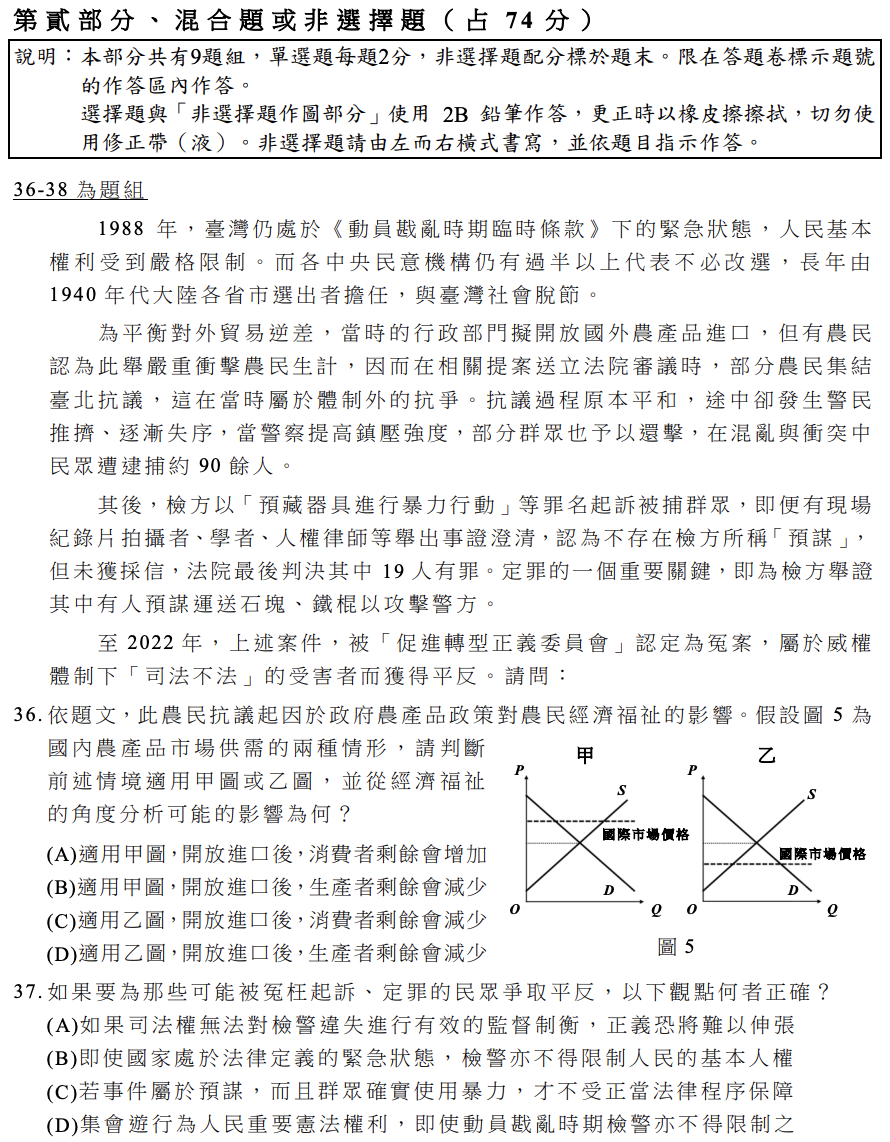 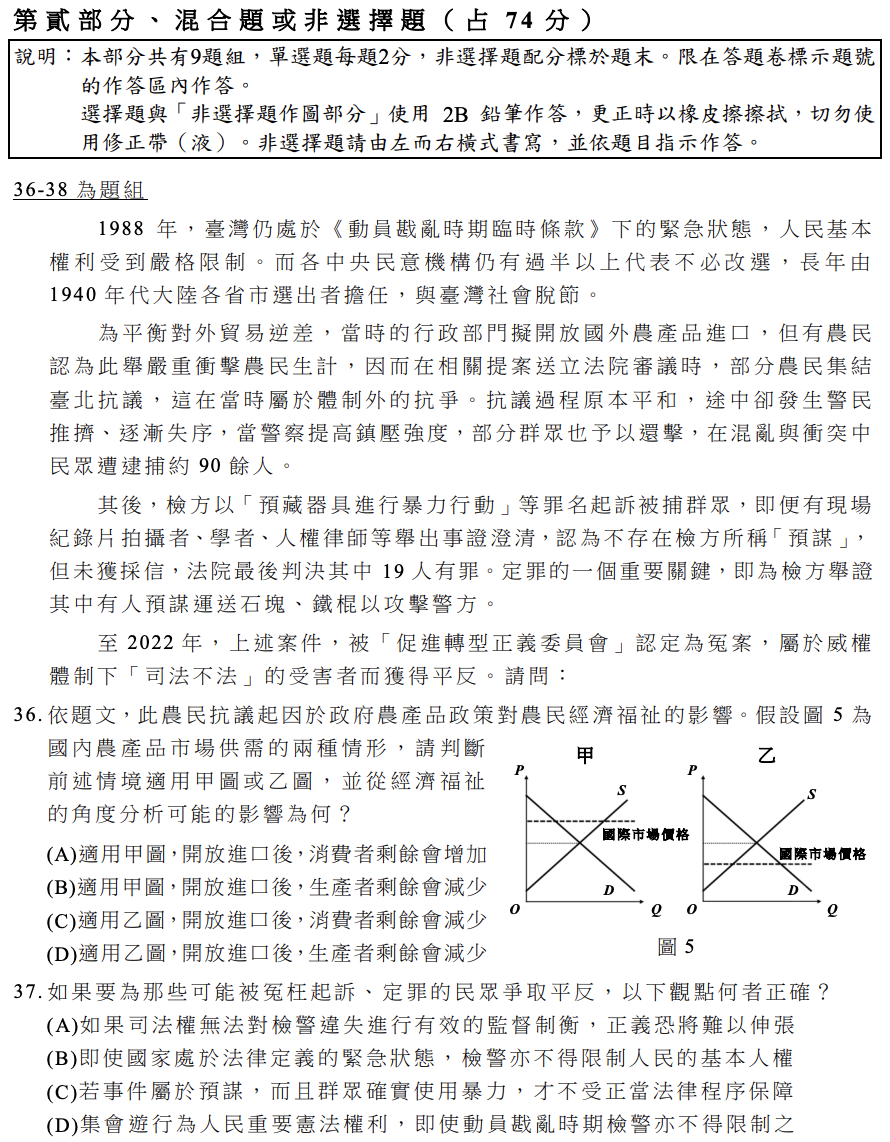 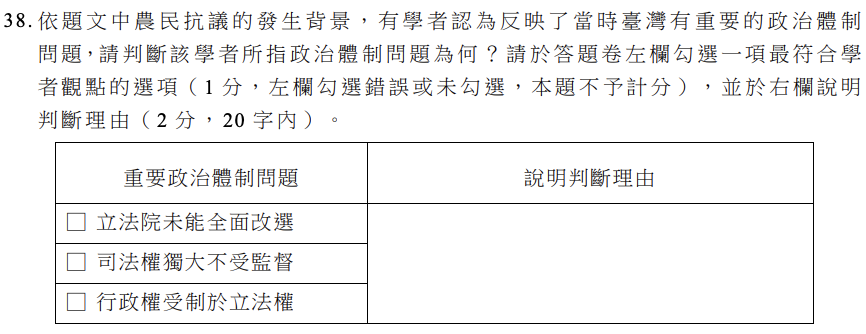 公民在南山：從國中就開始為了成為準公民的準備 
高一：公民與社會、國際素養教育、（參與式預算）            多元選修-法律與秩序            政治、法律與社會學
高二：公民與社會、探究與實作、（小論文）
                經濟學
高三：選修公民與社會            多元選修-法律與秩序二
與孩子一起邁向升學準備
大量、有品質的課外閱讀：家庭教育與學校老師的合作

段考於前兩次學段有混合題型：手寫題的練習與準備

學習歷程的撰寫與磨練：
1.國內外社會新聞閱讀與改寫、
2.法規知識王競賽、
3.寫信馬拉松 Write for RIGHTs
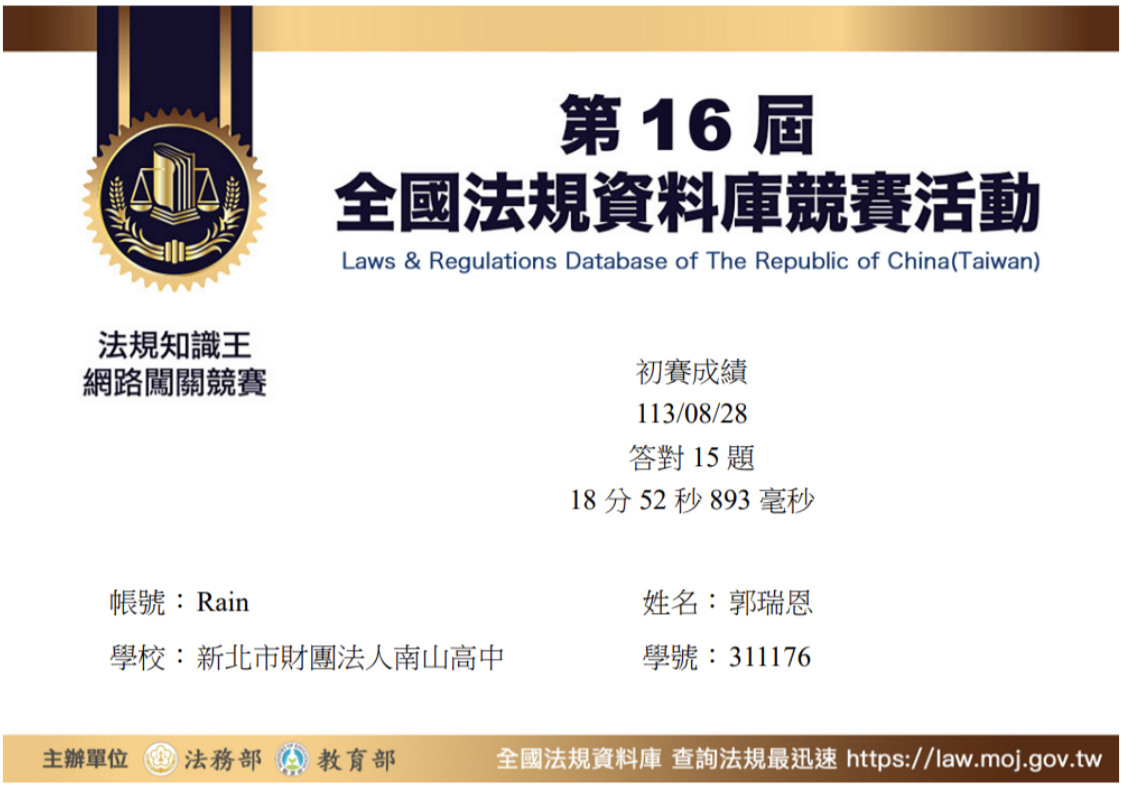